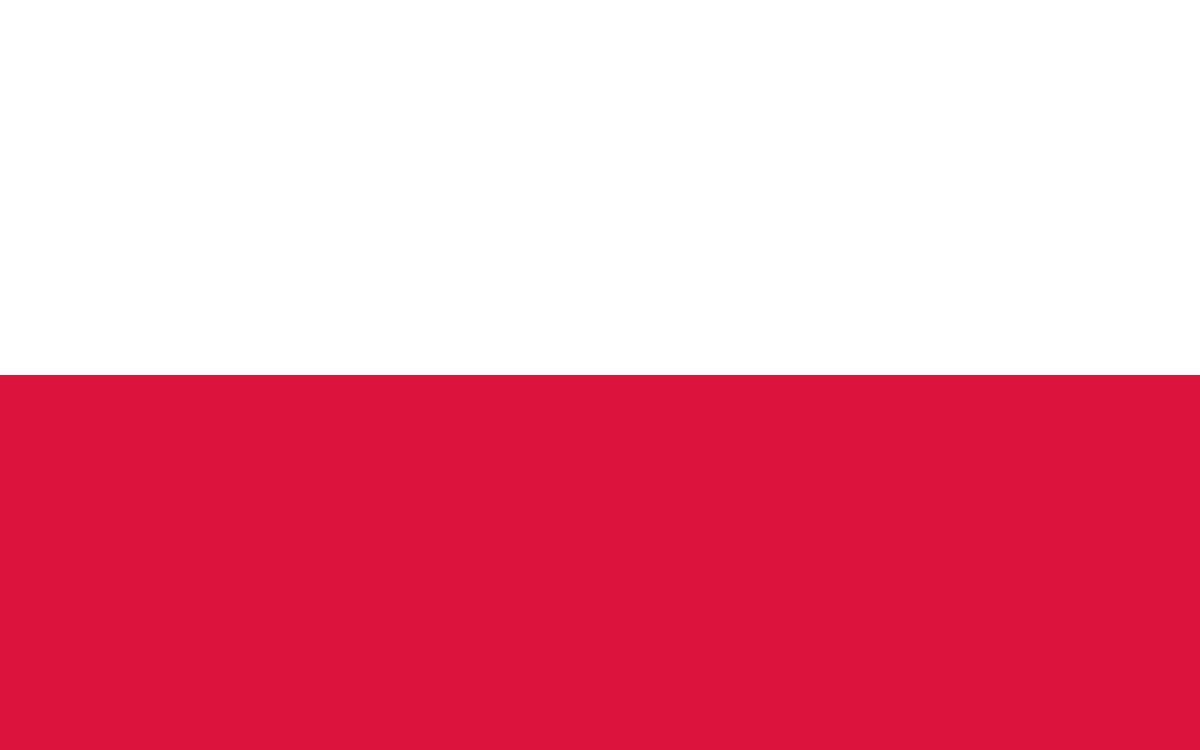 WELCOME TO               POLAND
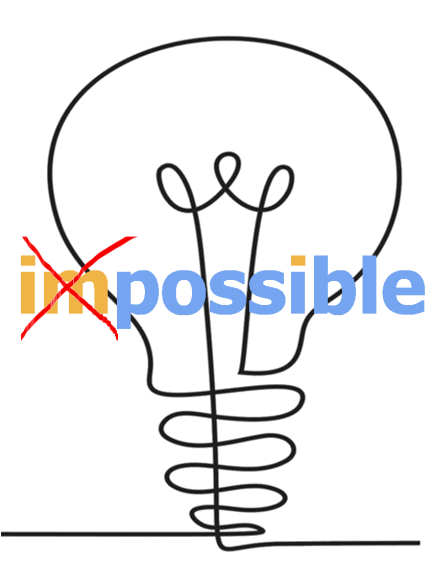 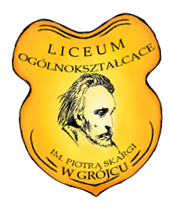 C1 MEETING IN POLAND 1-7 DECEMBER 2019
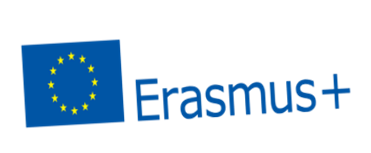 Poland
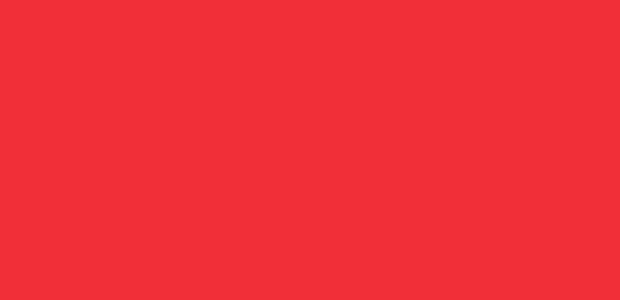 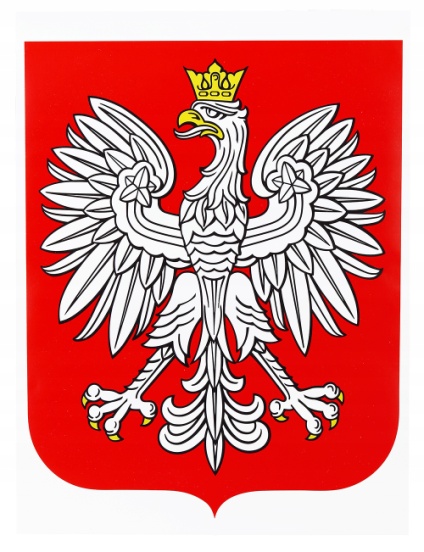 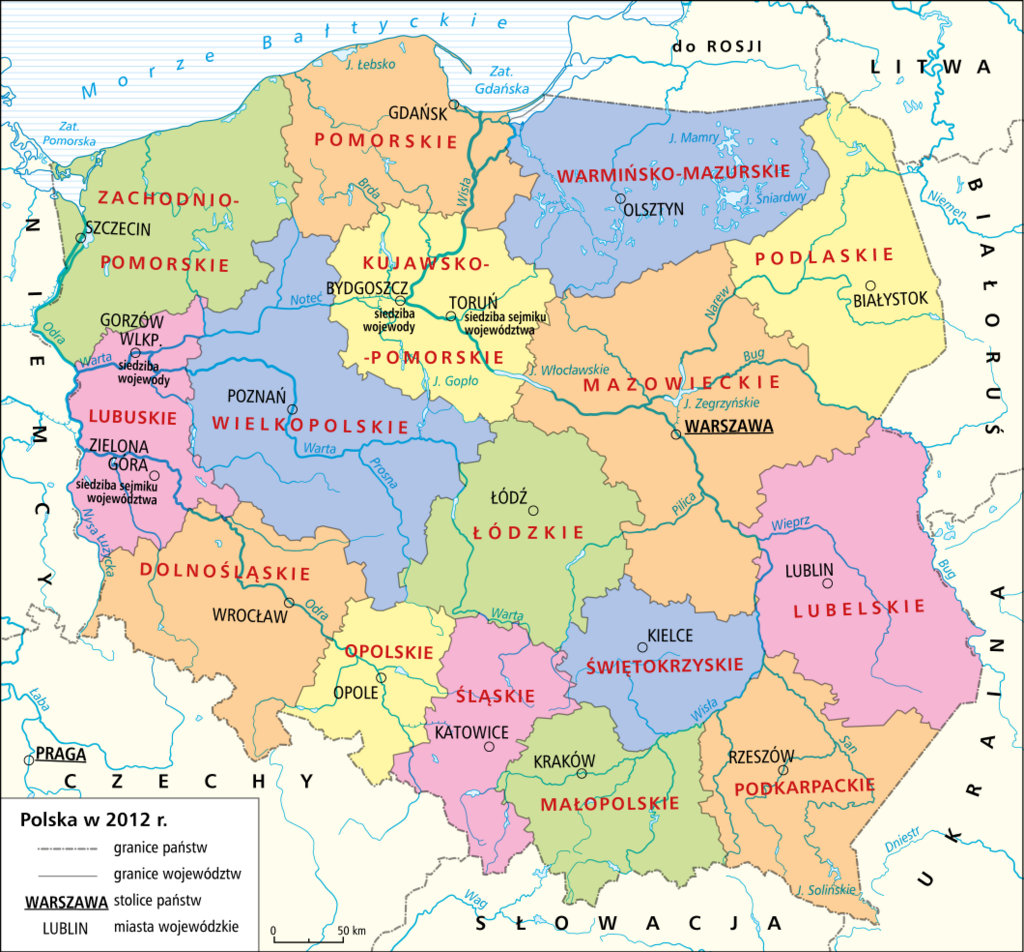 Emblem
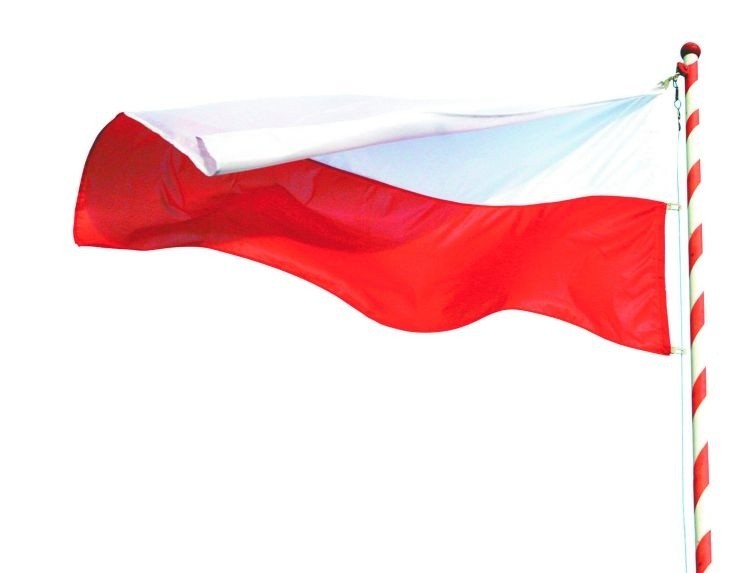 Polish voivodships
Flag
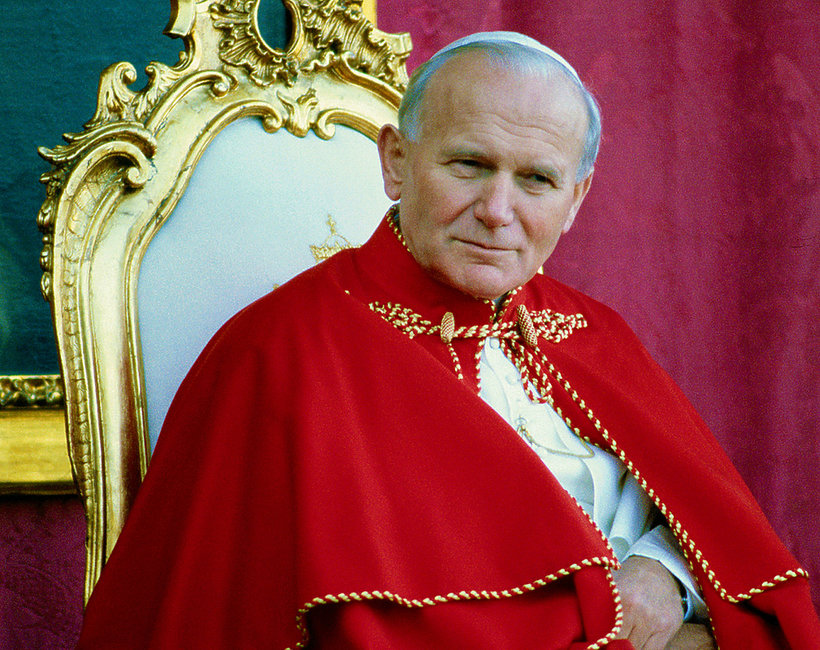 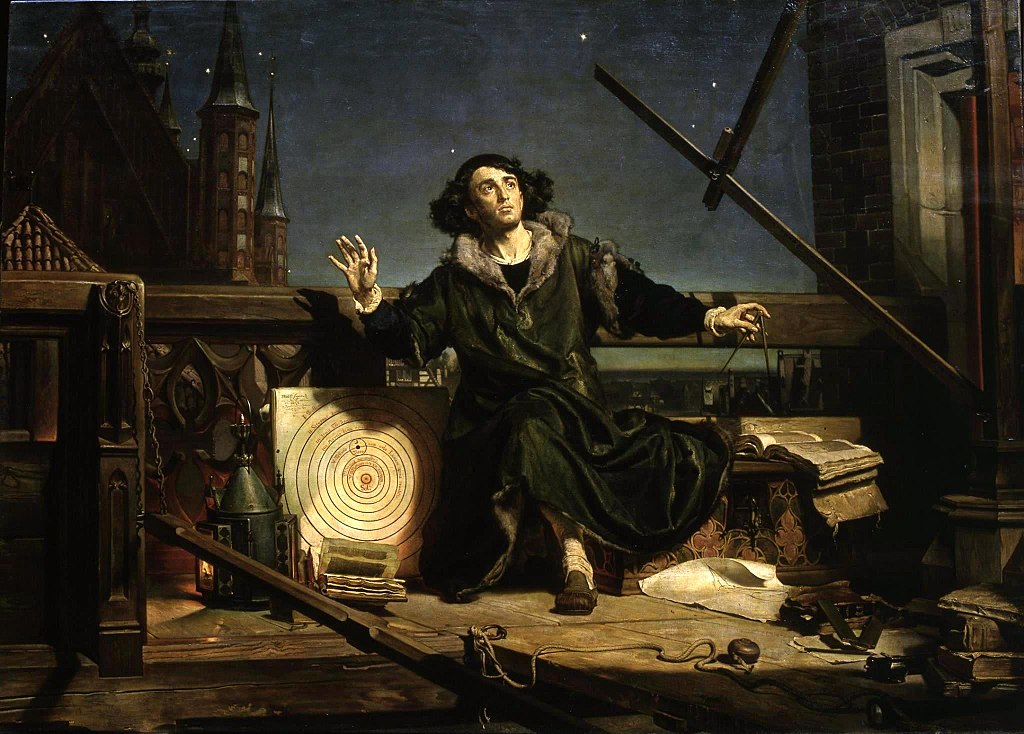 John Paul II
Nicolaus Copernicus
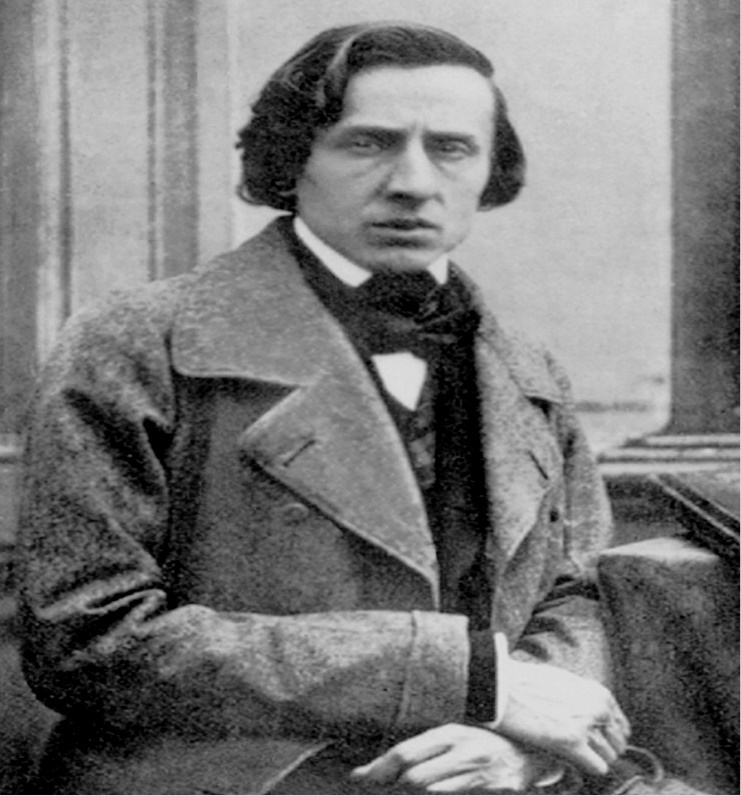 Famous Poles
Frideric Chopin
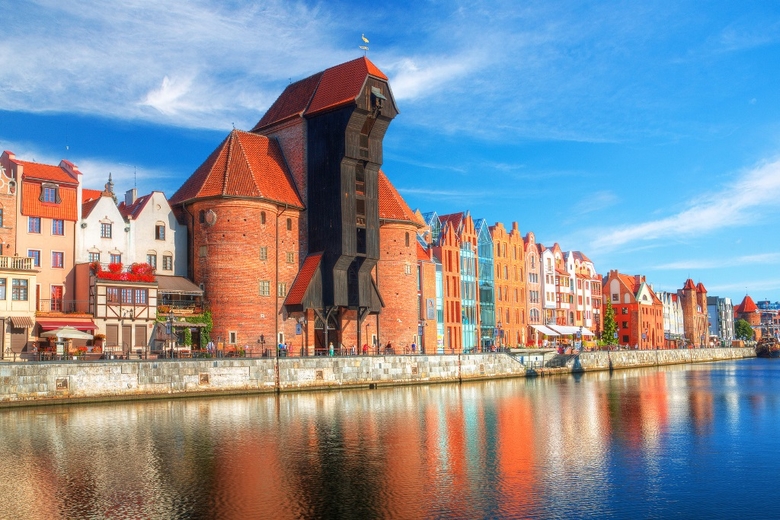 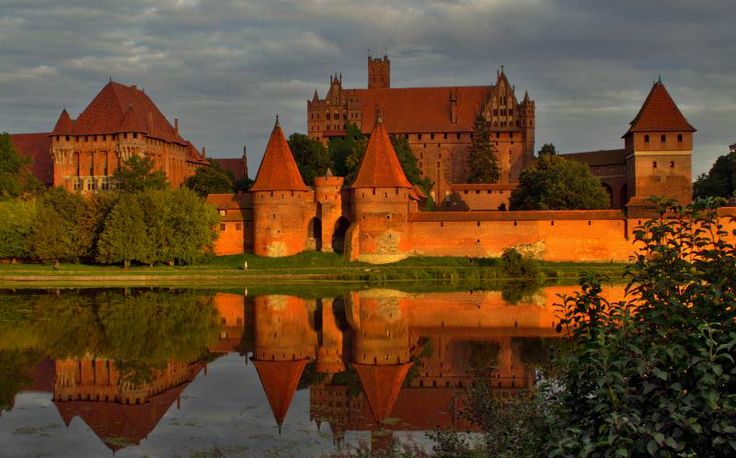 Malbork Castle
Gdańsk
Polish landmarks
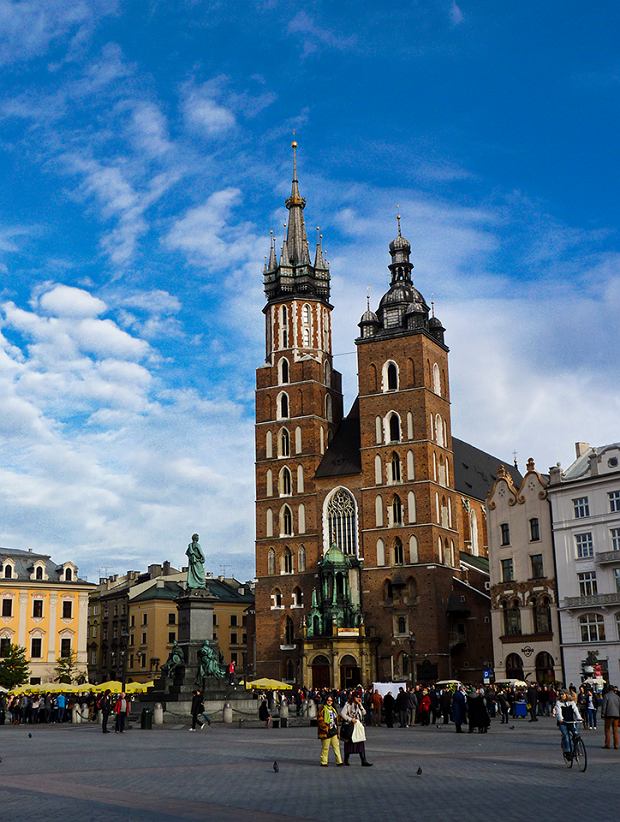 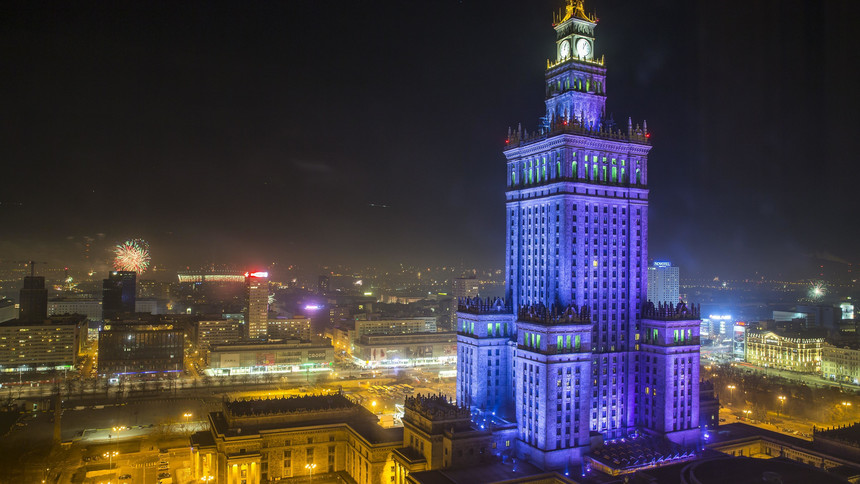 Palace of Culture and Science
Mariacki Church 
in Cracow
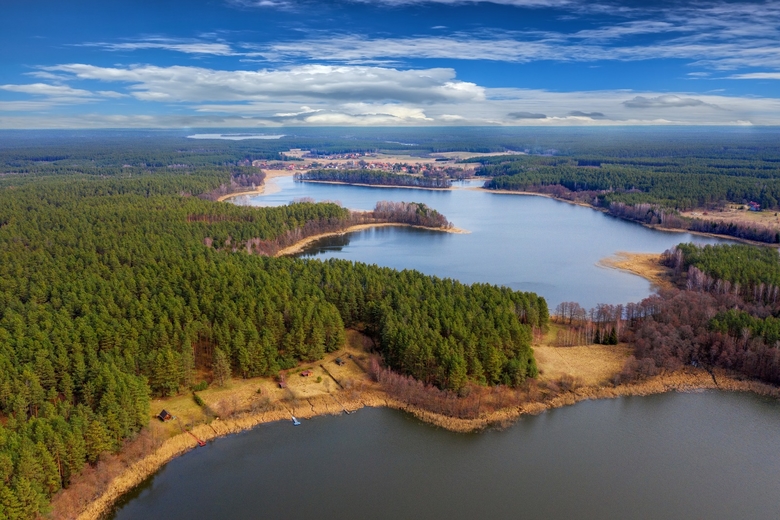 Polish landmarks
Masurian Lakes
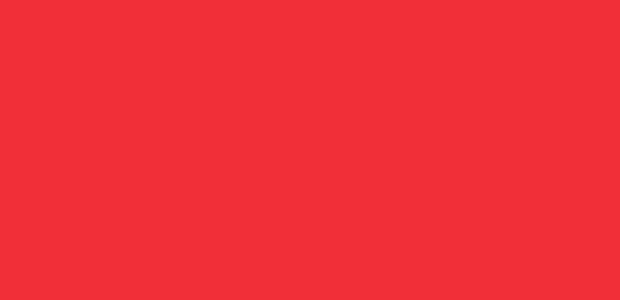 Traditional Polish  Food
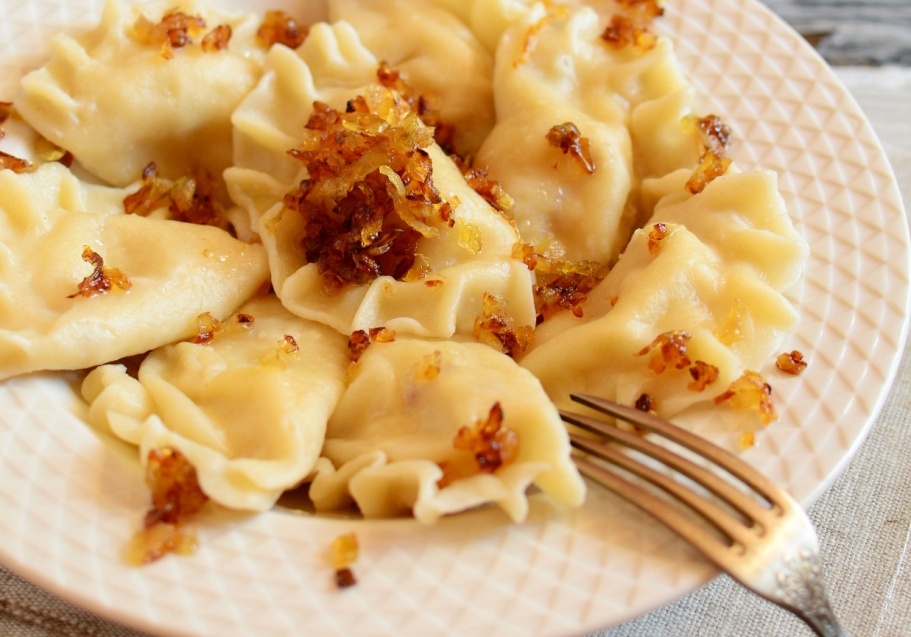 Sour Soup
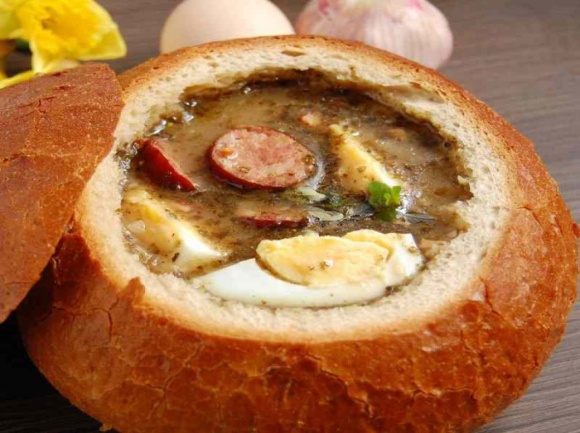 Dumplings
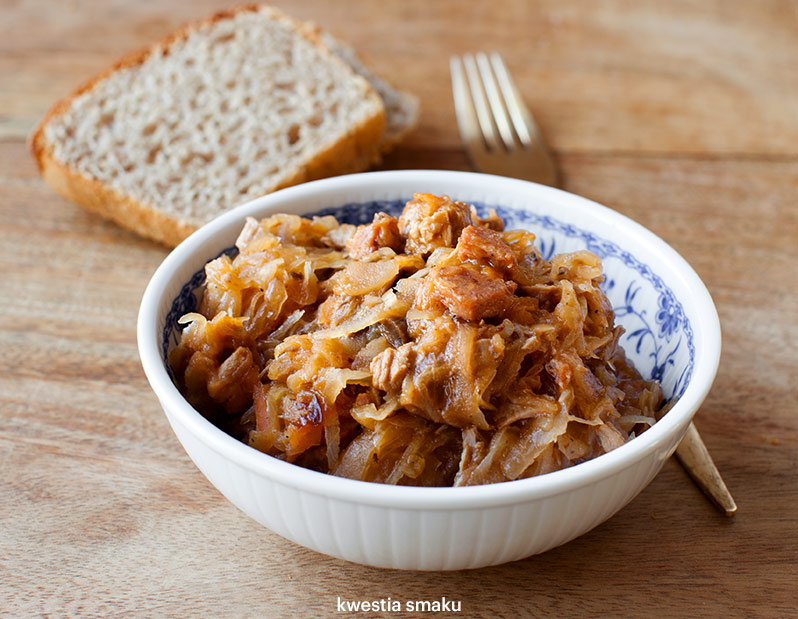 Hunter’s stew
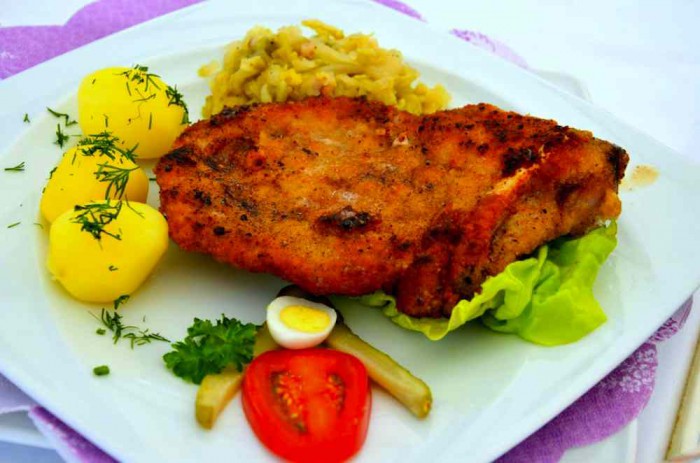 Pork Chop
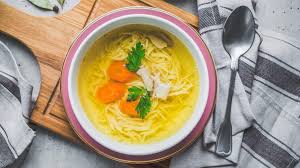 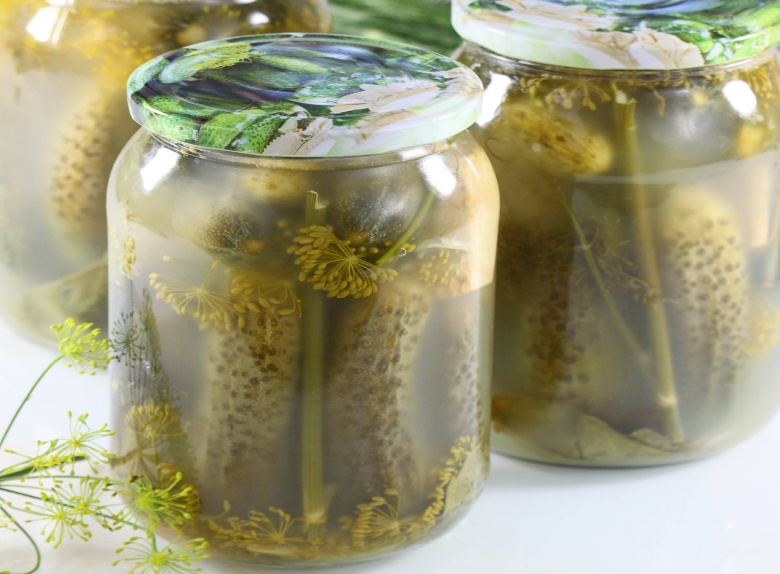 Chicken soup
Pickled cucumbers
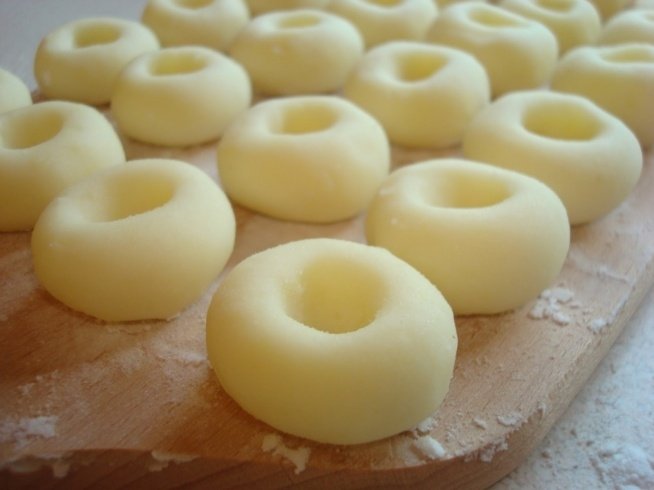 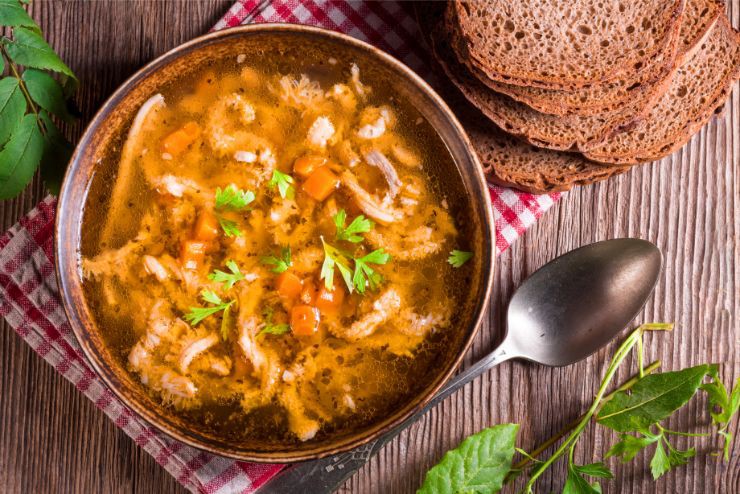 Silesian potato dumplings
Tripe
Grójec
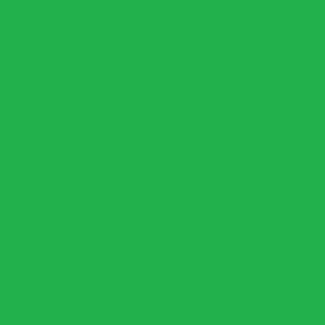 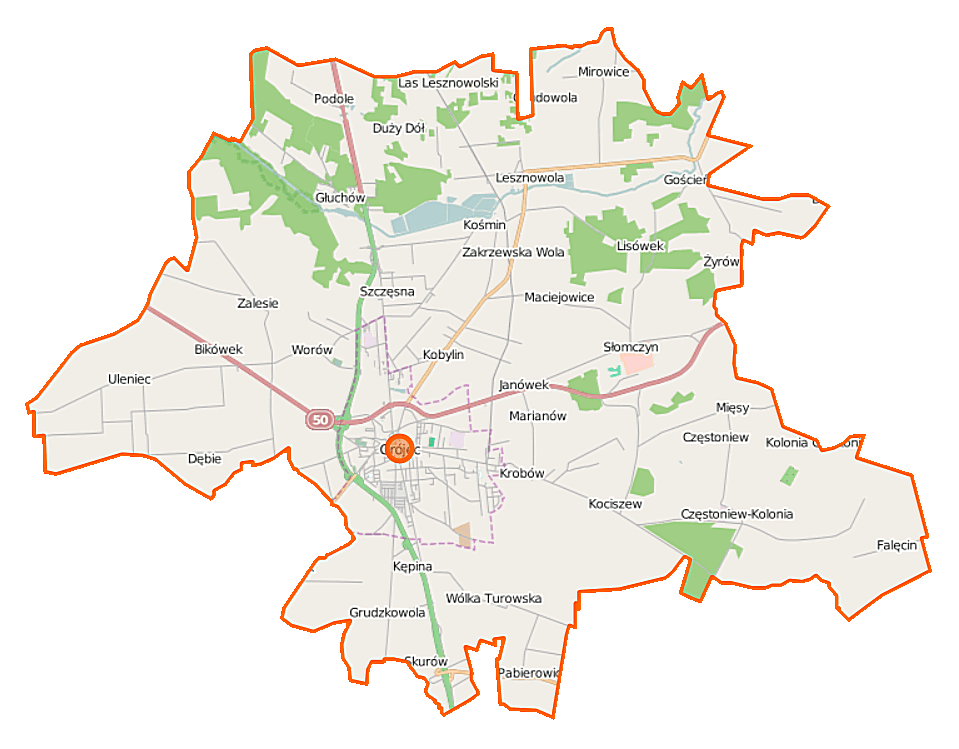 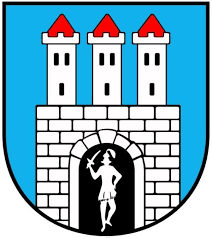 Founded in 1419
Grójec
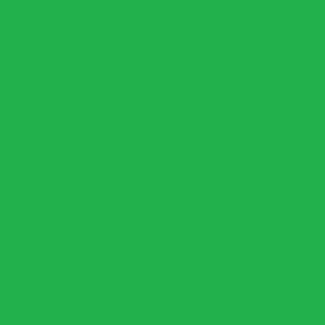 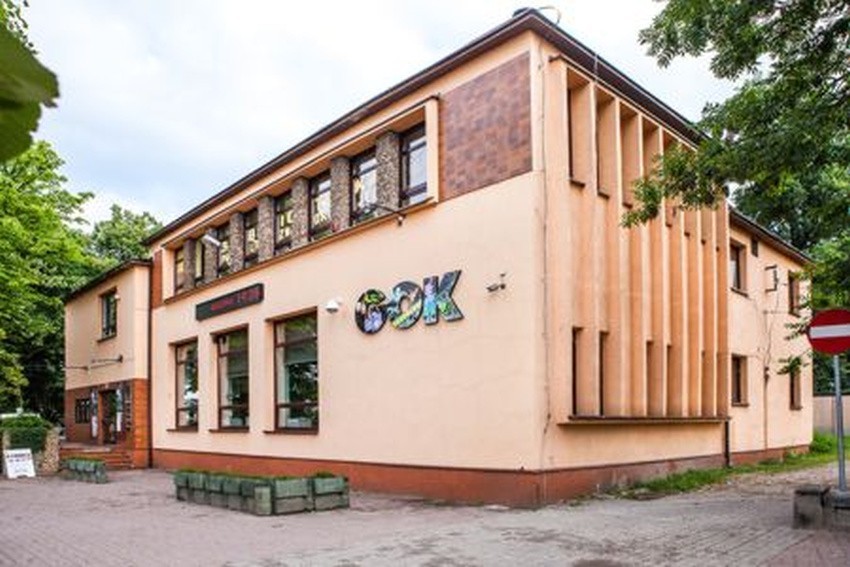 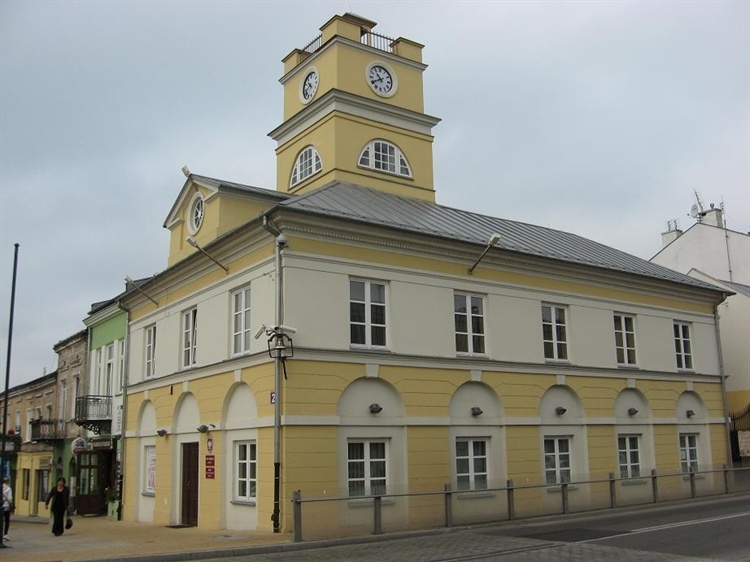 Town Hall
Local Culture Centre
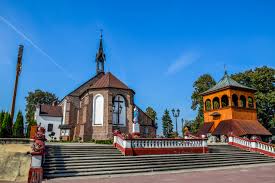 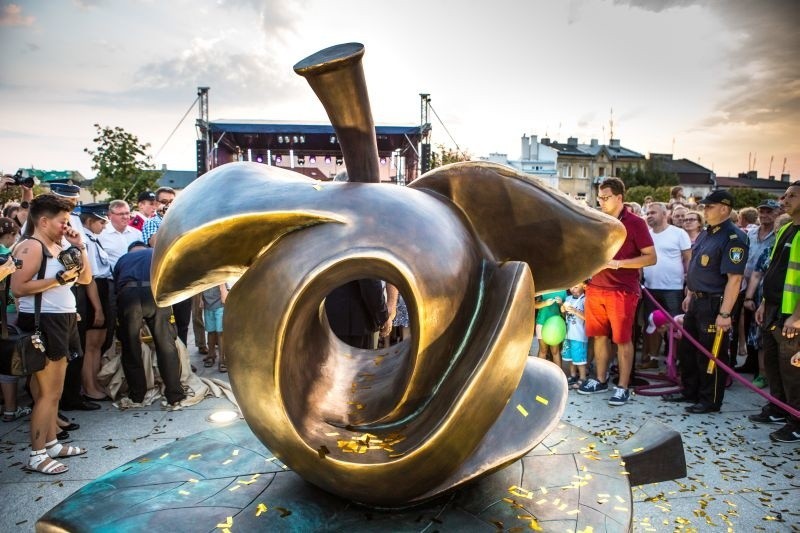 Saint Nicola’s Church
Apple Monument
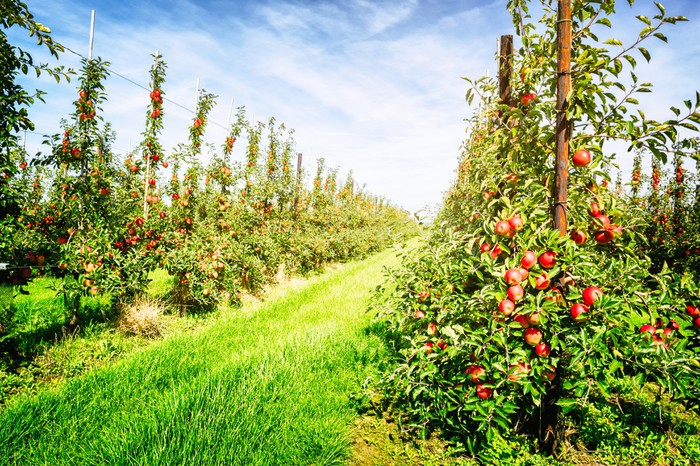 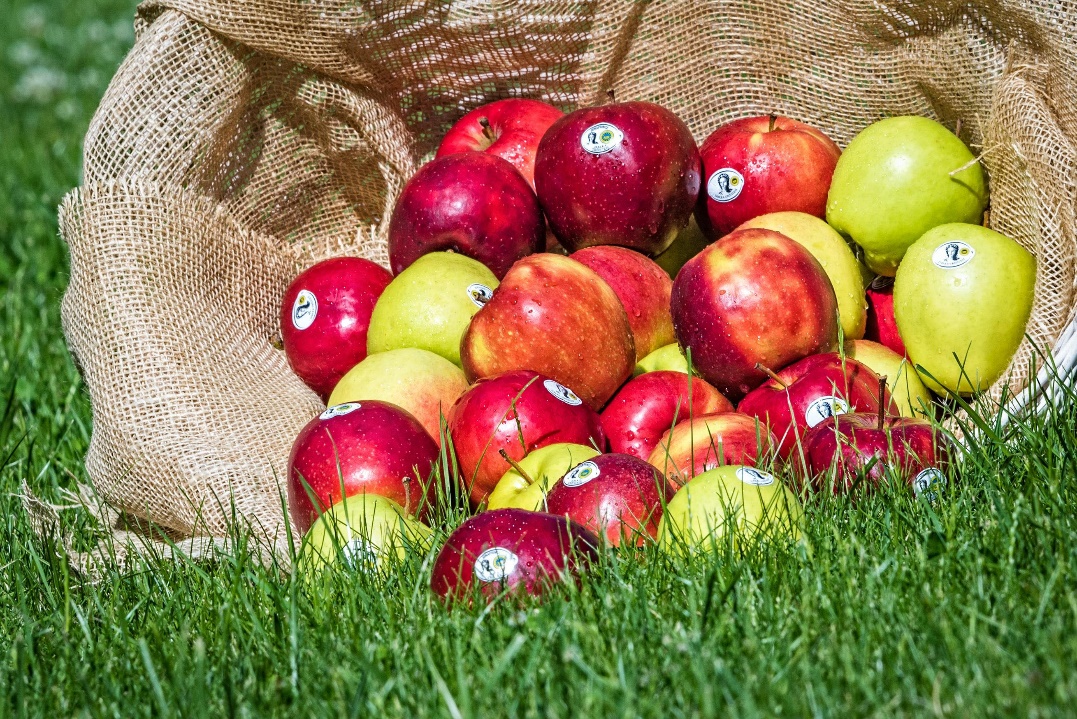 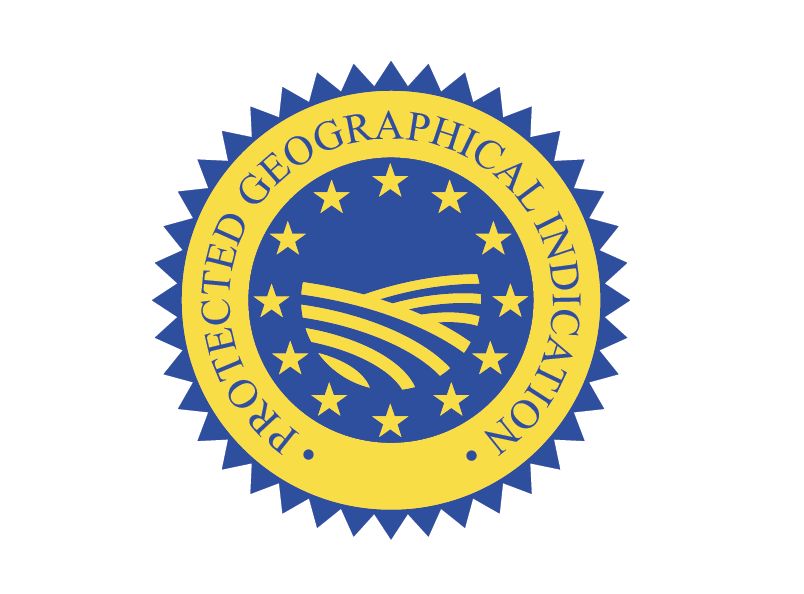 APPLE – symbol of Grójec
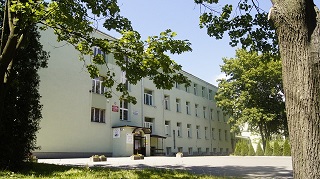 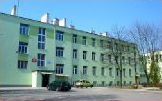 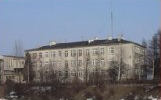 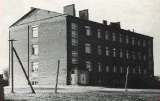 School
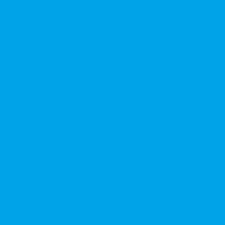 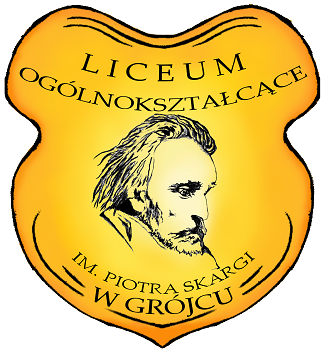 Founded in 1912
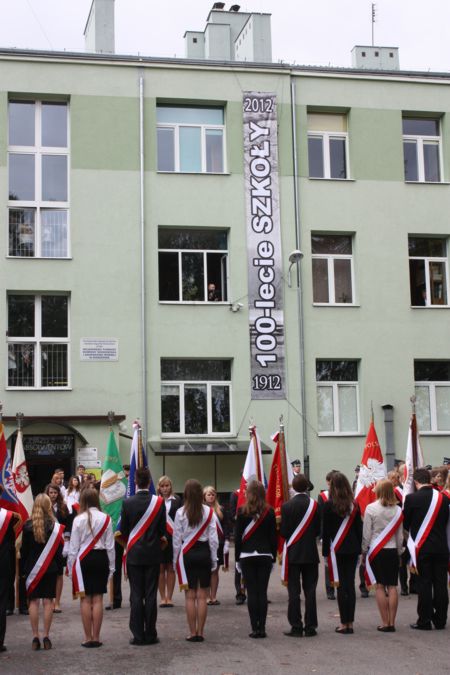 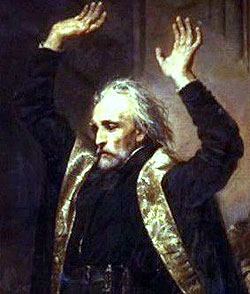 Piotr Skarga 
our patron
School
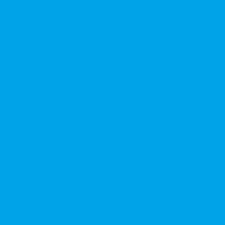 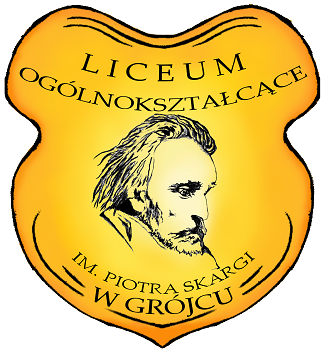 MAIN SCHOOL DISCIPLINES
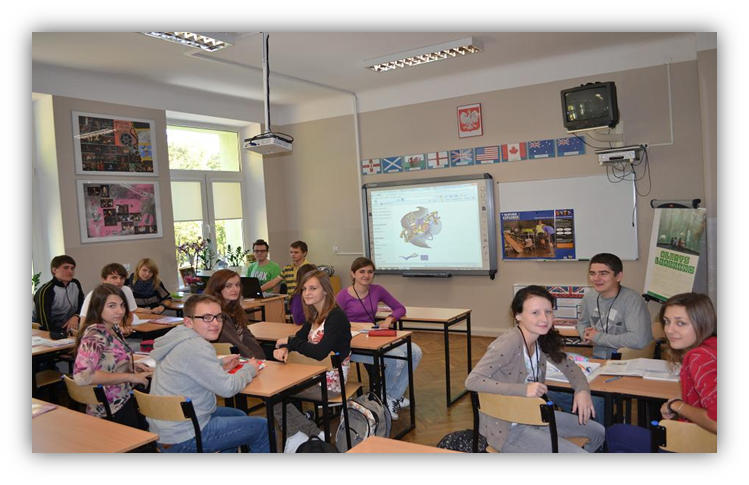 Humanities
Maths – Physics
Maths – Geography
Biology – Chemistry
Foreign Languages
School
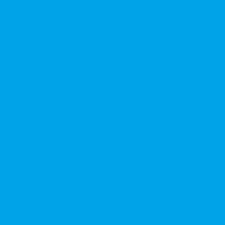 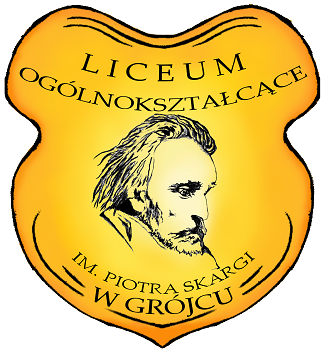 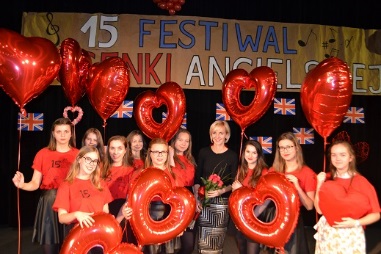 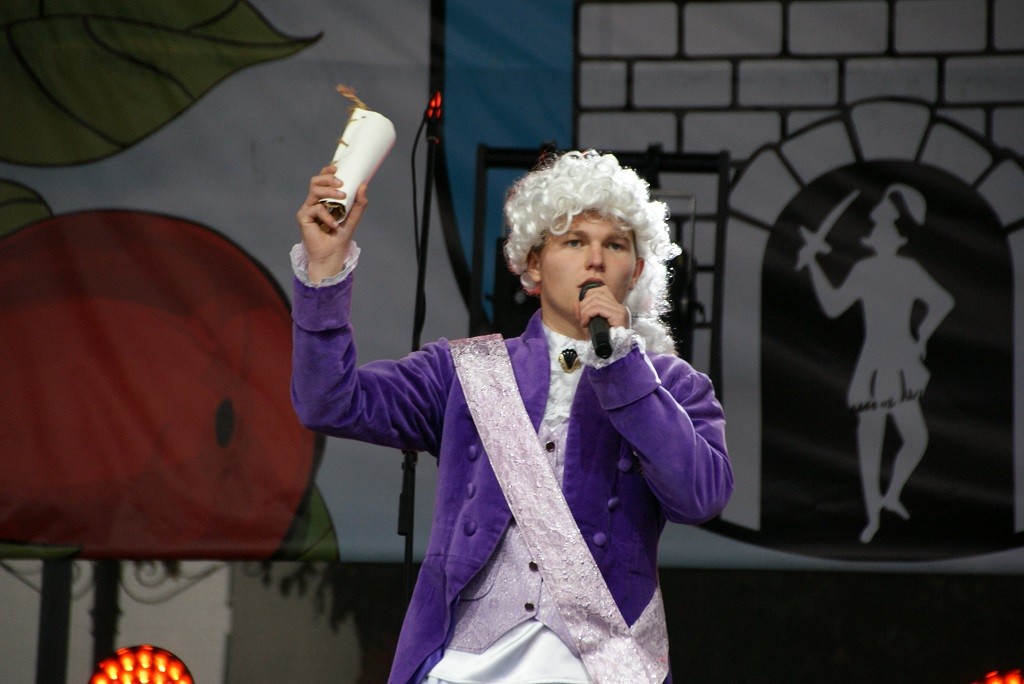 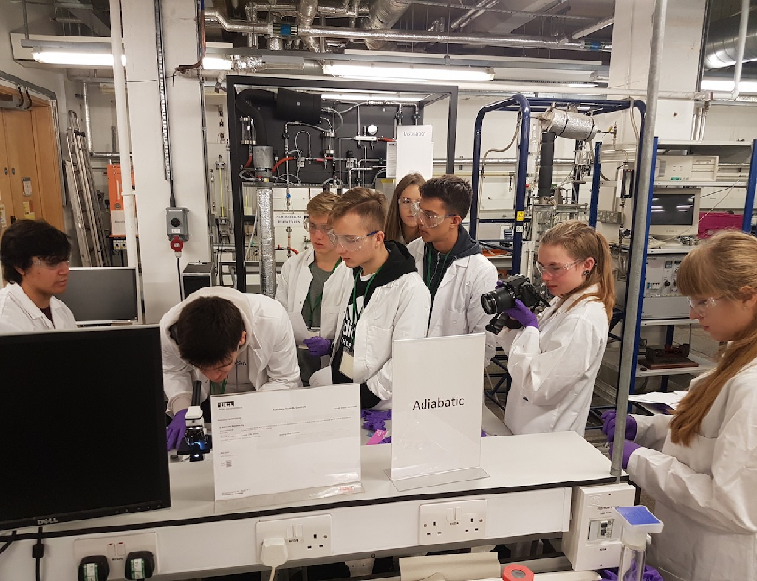 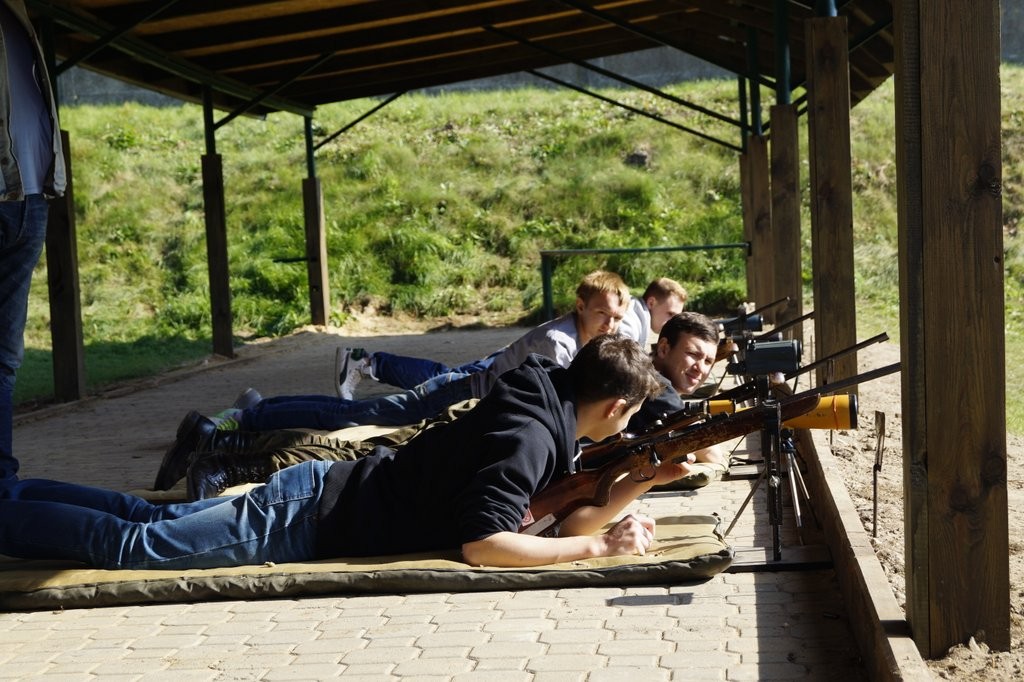 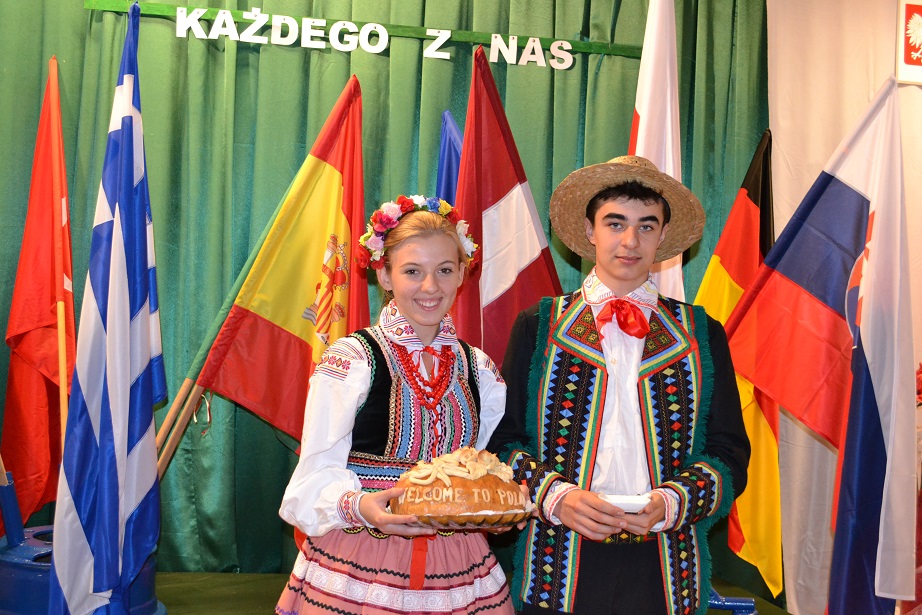 WE WISH YOU ALL AN ENJOYABLE TIME IN POLAND